Sometimes Foods & Everyday Foods
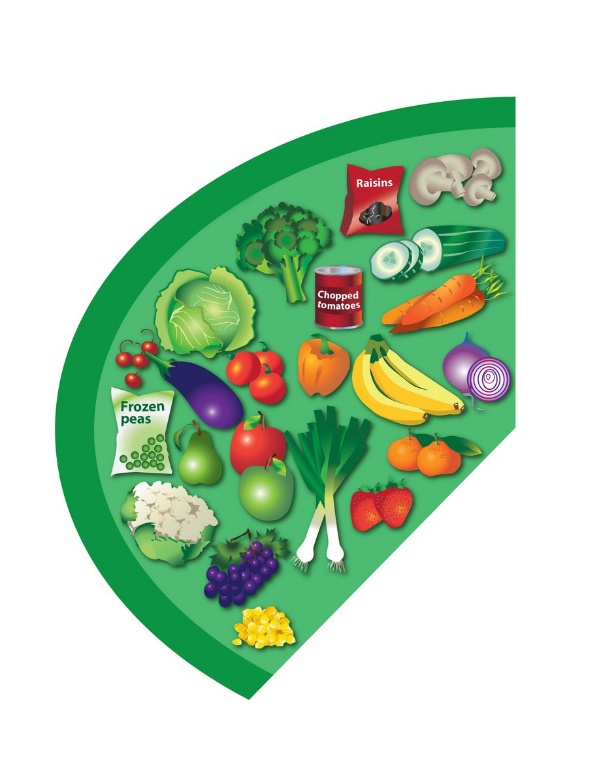 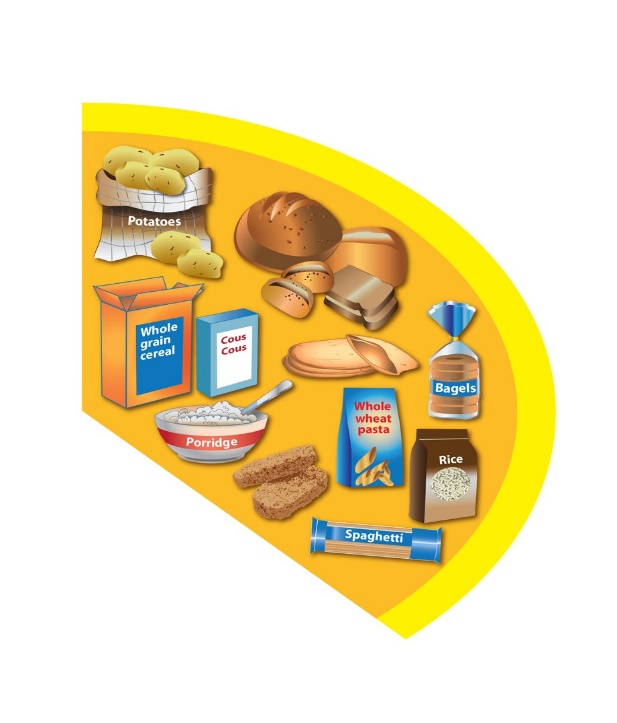 Everyday Foods
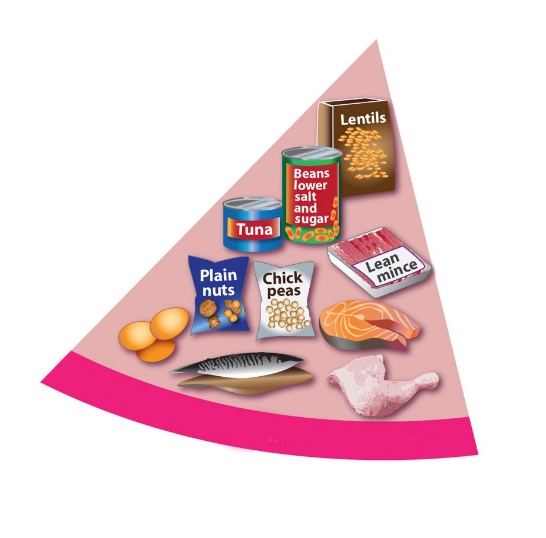 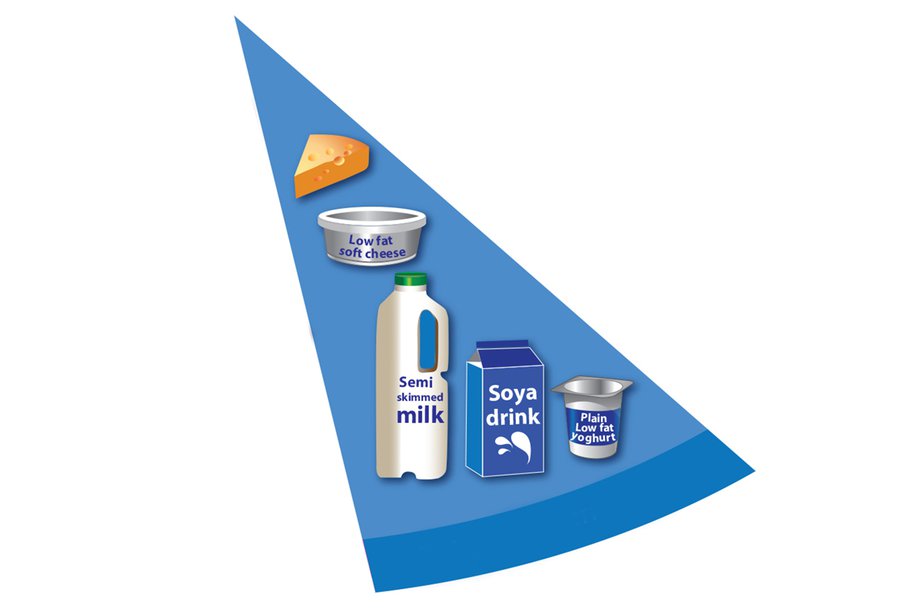 What word or words would we use to describe these foods?
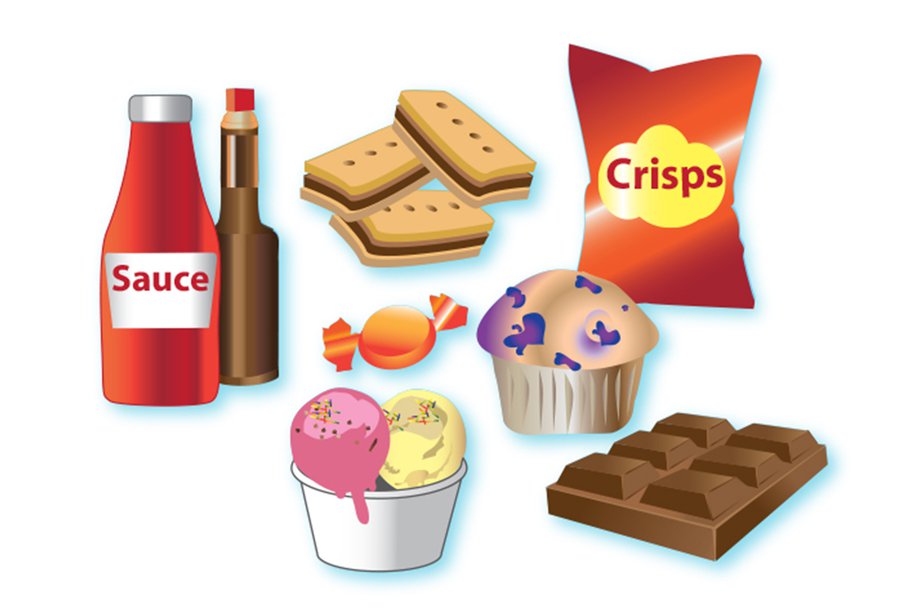 Sometimes Foods
Everyday foods that give us:
ENERGY
Everyday foods for:
Strong Bones and Teeth
Everyday Foods that:
Help us Grow
Everyday Foods for:
A Healthy Heart